Elevate Lab Visibility
Promoting Lab Visibility
Internally
Externally
Lab visibility-Internal
Attend all applicable Committees 
Emergency Department
Transfusion Committee
Infection Prevention
Pharmacy/Antibiotic Stewardship
FLU/COVID Surge Planning Committee
Blood Utilization Committee
Directors’ Meeting
Present 
Applicable metrics
New Tests/Obsolete tests
New Technologies
Changes in reference ranges
Other ideas
Internal Hospital Newsletter
lab improvements 
New Certifications
Promotions
New Technologies 
Very Important updates  (New Tests, changes in methodologies )

Rounding with other managers, directors outside the Lab
Communications with Medical Staff
Communication with the Nursing Education 
Screen Savers for certain updates 
Develop Strong relationships with IT department
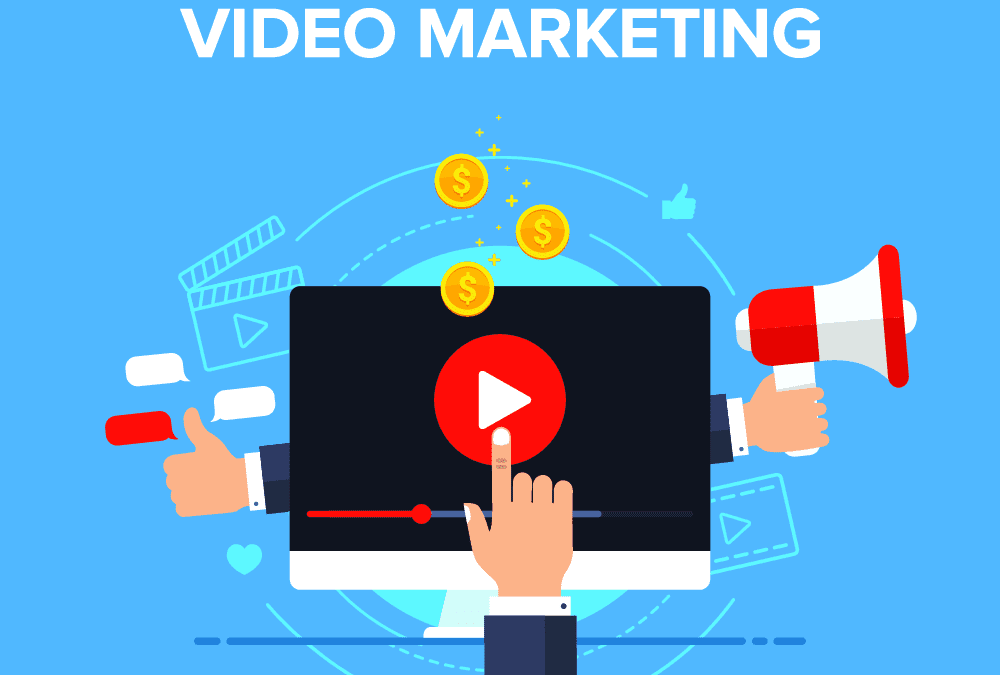 Internal Visibility
Videos
Blood Donations
 Process in the Lab (Following a unit from collection to Transfusion)
Automation
Leadership Spotlight 
Ribbon cutting ceremonies for Go Live
Invite senior leadership
External
Lab Newsletter
Hospital Community Publications 
External Recognition
Leading Lab
Health Fairs
Promoting Blood Donations
Point of Care testing (Cholesterol)
Promoting CLS  Career
High Schools
YMCA
Lab Newsletter
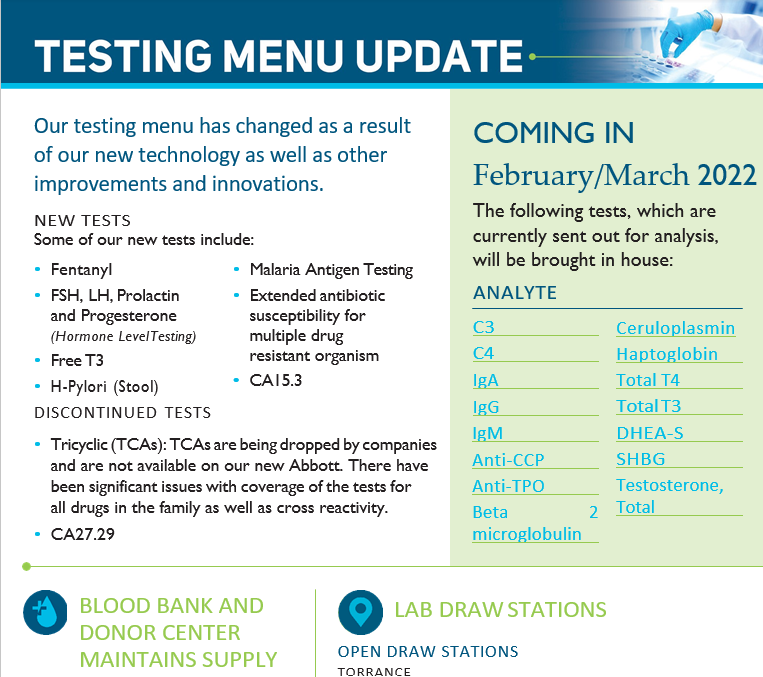 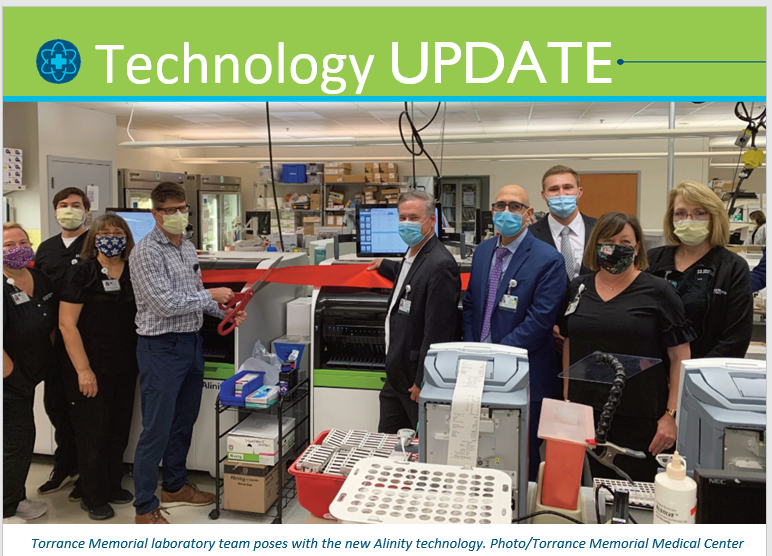 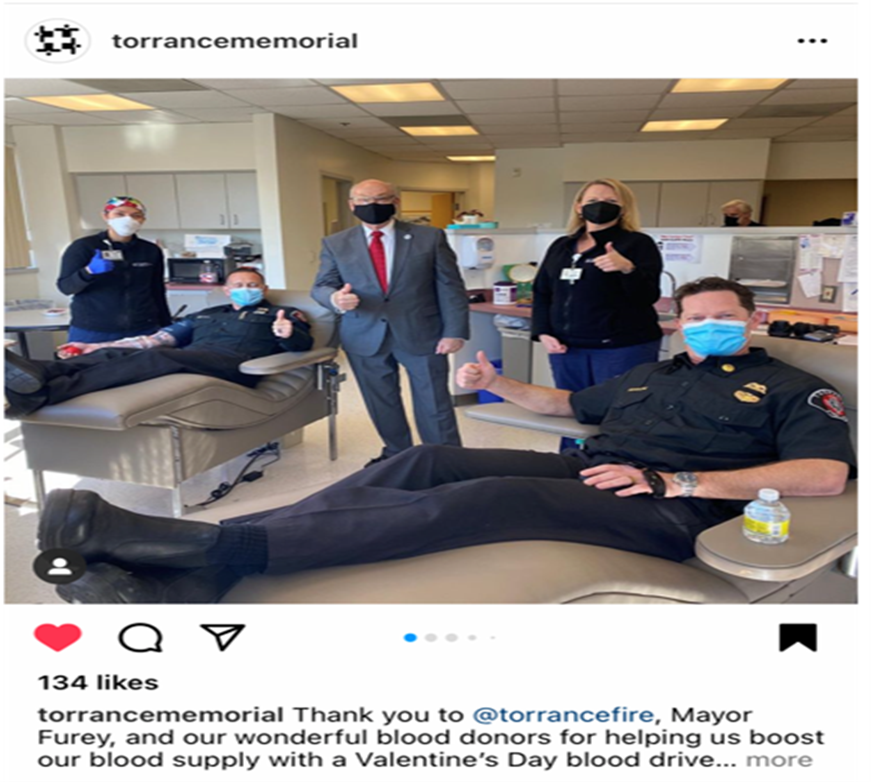 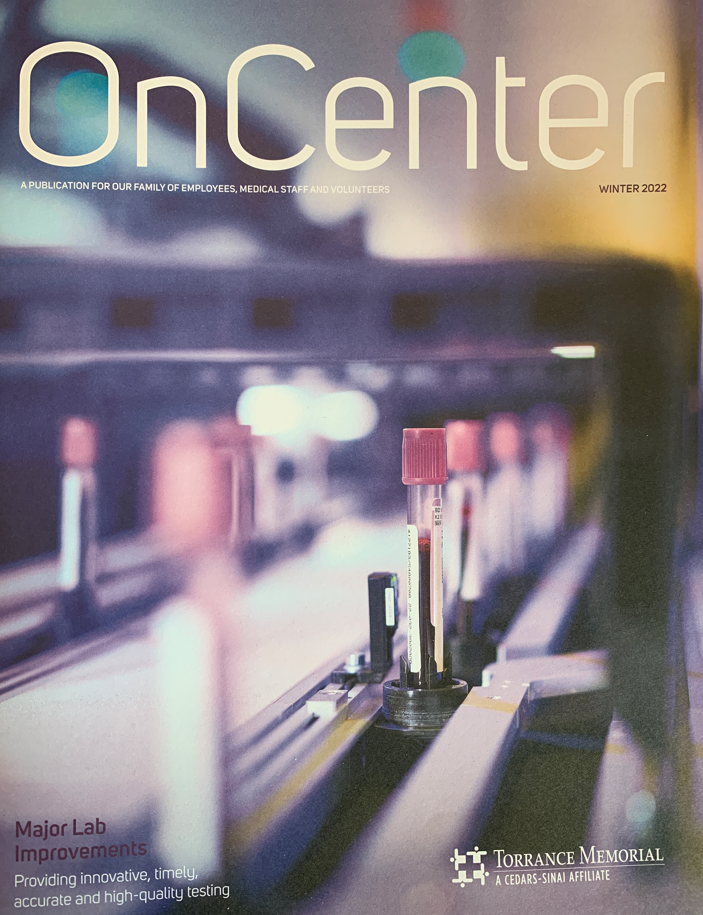 Community Publication and Involvement
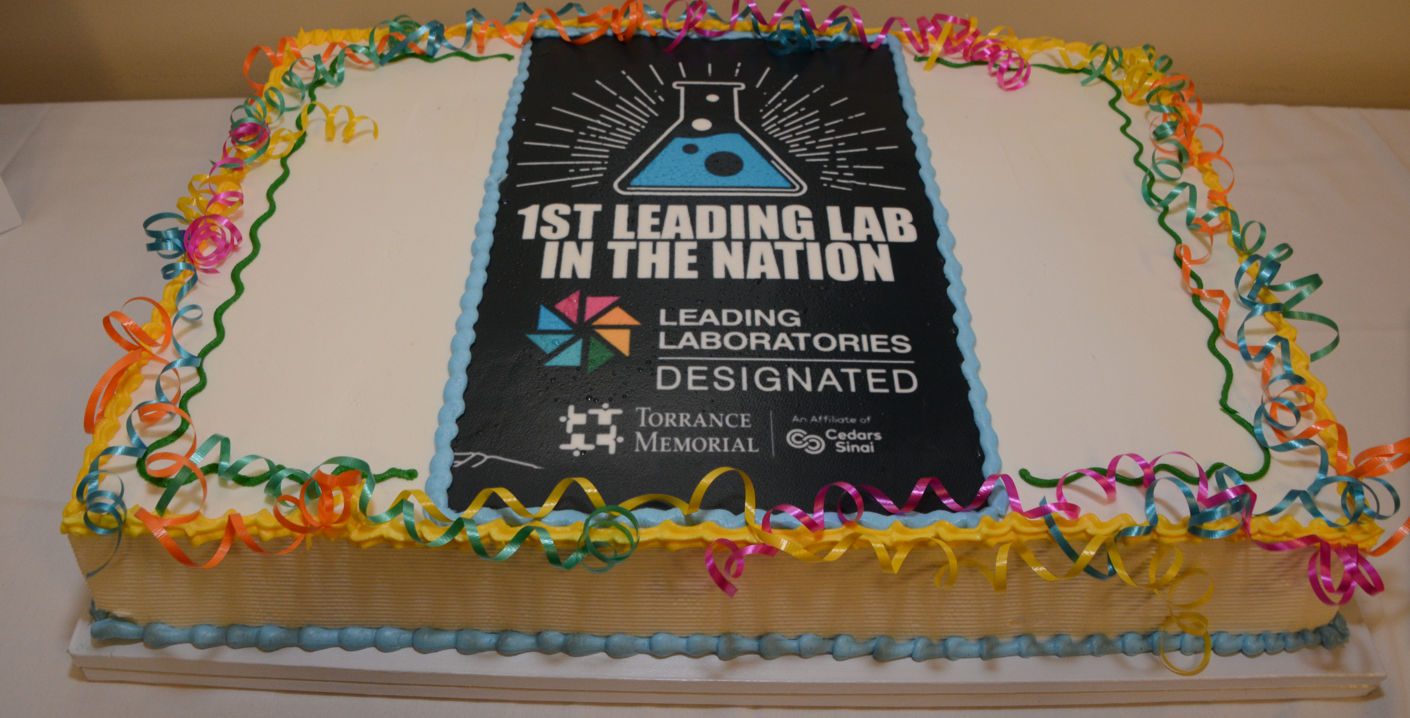 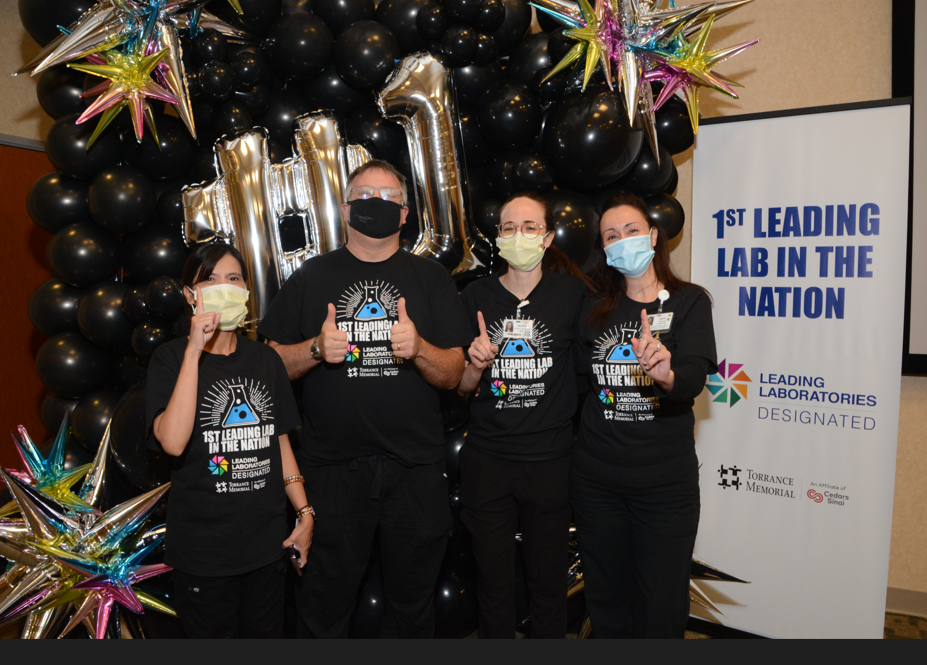 Leading Lab Photos